تخرجي
قالب بوربوينت لمشاريع التخرج
المقــــدمة
هذا النص هو مثال لنص يمكن أن يستبدل في نفس المساحة، لقد تم توليد هذا النص من مولد النص العربى. هذا النص هو مثال لنص يمكن أن يستبدل في نفس المساحة، لقد تم توليد هذا النص من مولد النص العربى. هذا النص هو مثال لنص يمكن أن يستبدل في نفس المساحة، لقد تم توليد هذا النص من مولد النص العربى. هذا النص هو مثال لنص يمكن أن يستبدل في نفس المساحة، لقد تم توليد هذا النص من مولد النص العربى. هذا النص هو مثال لنص يمكن أن يستبدل في نفس المساحة، لقد تم توليد هذا النص من مولد النص العربى.
آسر محمد
قائد فريق العمل
عنــوان المشــروع
رسالــــة
ترحـيـبـيـــة
هذا النص هو مثال لنص يمكن أن يستبدل في نفس المساحة، لقد تم توليد هذا النص من مولد النص العربى. هذا النص هو مثال لنص يمكن أن يستبدل في نفس المساحة، لقد تم توليد هذا النص من مولد النص العربى.
هذا النص هو مثال لنص يمكن أن يستبدل في نفس المساحة، لقد تم توليد هذا النص من مولد النص العربى. هذا النص هو مثال لنص يمكن أن يستبدل في نفس المساحة، لقد تم توليد هذا النص من مولد النص العربى.
عنــوان المشــروع
عن صاحب المشروع
هذا النص هو مثال لنص يمكن أن يستبدل في نفس المساحة، لقد تم توليد هذا النص من مولد النص العربى. هذا النص هو مثال لنص يمكن أن يستبدل في نفس المساحة، لقد تم توليد هذا النص من مولد النص العربى.
هذا النص هو مثال لنص يمكن أن يستبدل في نفس المساحة
أضف وصف هنا
أضف وصف هنا
عنــوان المشــروع
هذا النص هو مثال لنص يمكن أن يستبدل في نفس المساحة.
2017
عنــوان المشــروع
تحقيق
الإنجازات
هذا النص هو مثال لنص يمكن أن يستبدل في نفس المساحة.
2018
هذا النص هو مثال لنص يمكن أن يستبدل في نفس المساحة.
2019
أضف عنوان هنا
هذا النص هو مثال لنص يمكن أن يستبدل في نفس المساحة، لقد تم توليد هذا النص من مولد النص العربى. هذا النص هو مثال لنص يمكن أن يستبدل في نفس المساحة، لقد تم توليد هذا النص من مولد النص العربى.
أضف وصف
أضف وصف
أضف وصف
عنــوان المشــروع
أضــف
عنــــوان رئيســي
هذا النص هو مثال لنص يمكن أن يستبدل في نفس المساحة، لقد تم توليد هذا النص من مولد النص العربى. هذا النص هو مثال لنص يمكن أن يستبدل في نفس المساحة، لقد تم توليد هذا النص من مولد النص العربى.
أضــــــف عنــوان
رئيســي
هذا النص هو مثال لنص يمكن أن يستبدل في نفس المساحة، لقد تم توليد هذا النص من مولد النص العربى.
هذا النص هو مثال لنص يمكن أن يستبدل في نفس المساحة، لقد تم توليد هذا النص من مولد النص العربى.
عنــوان المشــروع
أضــــــف عنــوان
رئيســي
هذا النص هو مثال لنص يمكن أن يستبدل في نفس المساحة، لقد تم توليد هذا النص من مولد النص العربى.
هذا النص هو مثال لنص يمكن أن يستبدل في نفس المساحة، لقد تم توليد هذا النص من مولد النص العربى.
عنــوان المشــروع
عنــوان المشــروع
هذا المشــــروع
تحت إشراف
إبراهيـم محمـــد
دكتور علم النفس
هذا النص هو مثال لنص يمكن أن يستبدل في نفس المساحة، لقد تم توليد هذا النص من مولد النص العربى. هذا النص هو مثال لنص يمكن أن يستبدل في نفس المساحة، لقد تم توليد هذا النص من مولد النص العربى. هذا النص هو مثال لنص يمكن أن يستبدل في نفس المساحة.
أعضاء فريق العمل على المشروع
إبراهيم محمد
مشارك في المشروع
تاليا جميل
أسماء الدالي
مشارك في المشروع
مشارك في المشروع
عنــوان المشــروع
استـــراحة
قصــيرة
هذا النص هو مثال لنص يمكن أن يستبدل في نفس المساحة، لقد تم توليد هذا النص من مولد النص العربى. هذا النص هو مثال لنص يمكن أن يستبدل في نفس المساحة، لقد تم توليد هذا النص من مولد النص العربى. هذا النص هو مثال لنص يمكن أن يستبدل في نفس المساحة، لقد تم توليد هذا النص من مولد النص العربى. هذا النص هو مثال لنص يمكن أن يستبدل في نفس المساحة، لقد تم توليد هذا النص من مولد النص العربى. هذا النص هو مثال لنص يمكن أن يستبدل في نفس المساحة.
هذا النص هو مثال لنص يمكن أن يستبدل في نفس المساحة، لقد تم توليد هذا النص من مولد النص العربى. هذا النص هو مثال لنص يمكن أن يستبدل في نفس المساحة
أضف عنوان
هنا
عنــوان المشــروع
عنــوان المشــروع
انفوجرافيــك احترافي
أضف عنوان هنا
هذا النص هو مثال لنص يمكن أن يستبدل في نفس المساحة، لقد تم توليد هذا النص من مولد النص العربى. هذا النص هو مثال لنص يمكن أن يستبدل في نفس المساحة
01
أضف عنوان هنا
هذا النص هو مثال لنص يمكن أن يستبدل في نفس المساحة، لقد تم توليد هذا النص من مولد النص العربى. هذا النص هو مثال لنص يمكن أن يستبدل في نفس المساحة
02
أضف عنوان هنا
هذا النص هو مثال لنص يمكن أن يستبدل في نفس المساحة، لقد تم توليد هذا النص من مولد النص العربى. هذا النص هو مثال لنص يمكن أن يستبدل في نفس المساحة
03
أضف عنوان هنا
04
هذا النص هو مثال لنص يمكن أن يستبدل في نفس المساحة، لقد تم توليد هذا النص من مولد النص العربى. هذا النص هو مثال لنص يمكن أن يستبدل في نفس المساحة
عنــوان المشــروع
انفوجرافيــك احترافي
04
أضف عنوان هنا
أضف عنوان هنا
هذا النص هو مثال لنص يمكن أن يستبدل في نفس المساحة، لقد تم توليد هذا النص من مولد النص
هذا النص هو مثال لنص يمكن أن يستبدل في نفس المساحة، لقد تم توليد هذا النص من مولد النص
03
02
أضف عنوان هنا
هذا النص هو مثال لنص يمكن أن يستبدل في نفس المساحة، لقد تم توليد هذا النص من مولد النص
أضف عنوان هنا
01
هذا النص هو مثال لنص يمكن أن يستبدل في نفس المساحة، لقد تم توليد هذا النص من مولد النص
عنــوان المشــروع
انفوجرافيــك احترافي
2
1
3
هذا النص هو مثال لنص يمكن أن يستبدل في نفس المساحة، لقد تم توليد هذا النص من مولد النص
هذا النص هو مثال لنص يمكن أن يستبدل في نفس المساحة، لقد تم توليد هذا النص من مولد النص
هذا النص هو مثال لنص يمكن أن يستبدل في نفس المساحة، لقد تم توليد هذا النص من مولد النص
عنــوان المشــروع
انفوجرافيــك احترافي
أضف عنوان هنا
أضف عنوان هنا
هذا النص هو مثال لنص يمكن أن يستبدل في نفس المساحة، لقد تم توليد هذا النص من مولد النص العربى.
هذا النص هو مثال لنص يمكن أن يستبدل في نفس المساحة، لقد تم توليد هذا النص من مولد النص العربى.
أضف عنوان هنا
أضف عنوان هنا
هذا النص هو مثال لنص يمكن أن يستبدل في نفس المساحة، لقد تم توليد هذا النص من مولد النص العربى.
هذا النص هو مثال لنص يمكن أن يستبدل في نفس المساحة، لقد تم توليد هذا النص من مولد النص العربى.
عنــوان المشــروع
انفوجرافيــك احترافي
67%
41%
80%
34%
أضف عنوان هنا
أضف عنوان هنا
أضف عنوان هنا
أضف عنوان هنا
هذا النص هو مثال لنص يمكن أن يستبدل في نفس المساحة، لقد تم توليد هذا النص من مولد النص
هذا النص هو مثال لنص يمكن أن يستبدل في نفس المساحة، لقد تم توليد هذا النص من مولد النص
هذا النص هو مثال لنص يمكن أن يستبدل في نفس المساحة، لقد تم توليد هذا النص من مولد النص
هذا النص هو مثال لنص يمكن أن يستبدل في نفس المساحة، لقد تم توليد هذا النص من مولد النص
عنــوان المشــروع
انفوجرافيــك احترافي
أضف عنوان هنا
أضف عنوان هنا
أضف عنوان هنا
أضف عنوان هنا
أضف عنوان هنا
هذا النص هو مثال لنص يمكن أن يستبدل في نفس المساحة، لقد تم توليد هذا النص
هذا النص هو مثال لنص يمكن أن يستبدل في نفس المساحة، لقد تم توليد هذا النص
هذا النص هو مثال لنص يمكن أن يستبدل في نفس المساحة، لقد تم توليد هذا النص
هذا النص هو مثال لنص يمكن أن يستبدل في نفس المساحة، لقد تم توليد هذا النص
هذا النص هو مثال لنص يمكن أن يستبدل في نفس المساحة، لقد تم توليد هذا النص
PATAGONIAN
انفوجرافيــك احترافي
أضف عنوان هنا
أضف عنوان هنا
هذا النص هو مثال لنص يمكن أن يستبدل في نفس المساحة والمكان
هذا النص هو مثال لنص يمكن أن يستبدل في نفس المساحة والمكان
02
04
01
03
05
أضف عنوان هنا
أضف عنوان هنا
أضف عنوان هنا
هذا النص هو مثال لنص يمكن أن يستبدل في نفس المساحة والمكان
هذا النص هو مثال لنص يمكن أن يستبدل في نفس المساحة والمكان
هذا النص هو مثال لنص يمكن أن يستبدل في نفس المساحة والمكان
عنــوان المشــروع
انفوجرافيــك احترافي
80%
75%
90%
60%
68%
هذا النص هو مثال لنص يمكن أن يستبدل في نفس المساحة، لقد تم توليد هذا النص من مولد النص العربى.
هذا النص هو مثال لنص يمكن أن يستبدل في نفس المساحة، لقد تم توليد هذا النص من مولد النص العربى.
هذا النص هو مثال لنص يمكن أن يستبدل في نفس المساحة، لقد تم توليد هذا النص من مولد النص العربى.
هذا النص هو مثال لنص يمكن أن يستبدل في نفس المساحة، لقد تم توليد هذا النص من مولد النص العربى.
هذا النص هو مثال لنص يمكن أن يستبدل في نفس المساحة، لقد تم توليد هذا النص من مولد النص العربى.
أضــف عنـــــوان
رئيســي
هذا النص هو مثال لنص يمكن أن يستبدل في نفس المساحة، لقد تم توليد هذا النص من مولد النص العربى. هذا النص هو مثال لنص يمكن أن يستبدل في نفس المساحة،
عنــوان المشــروع
موك آب احترافي
عنــوان المشــروع
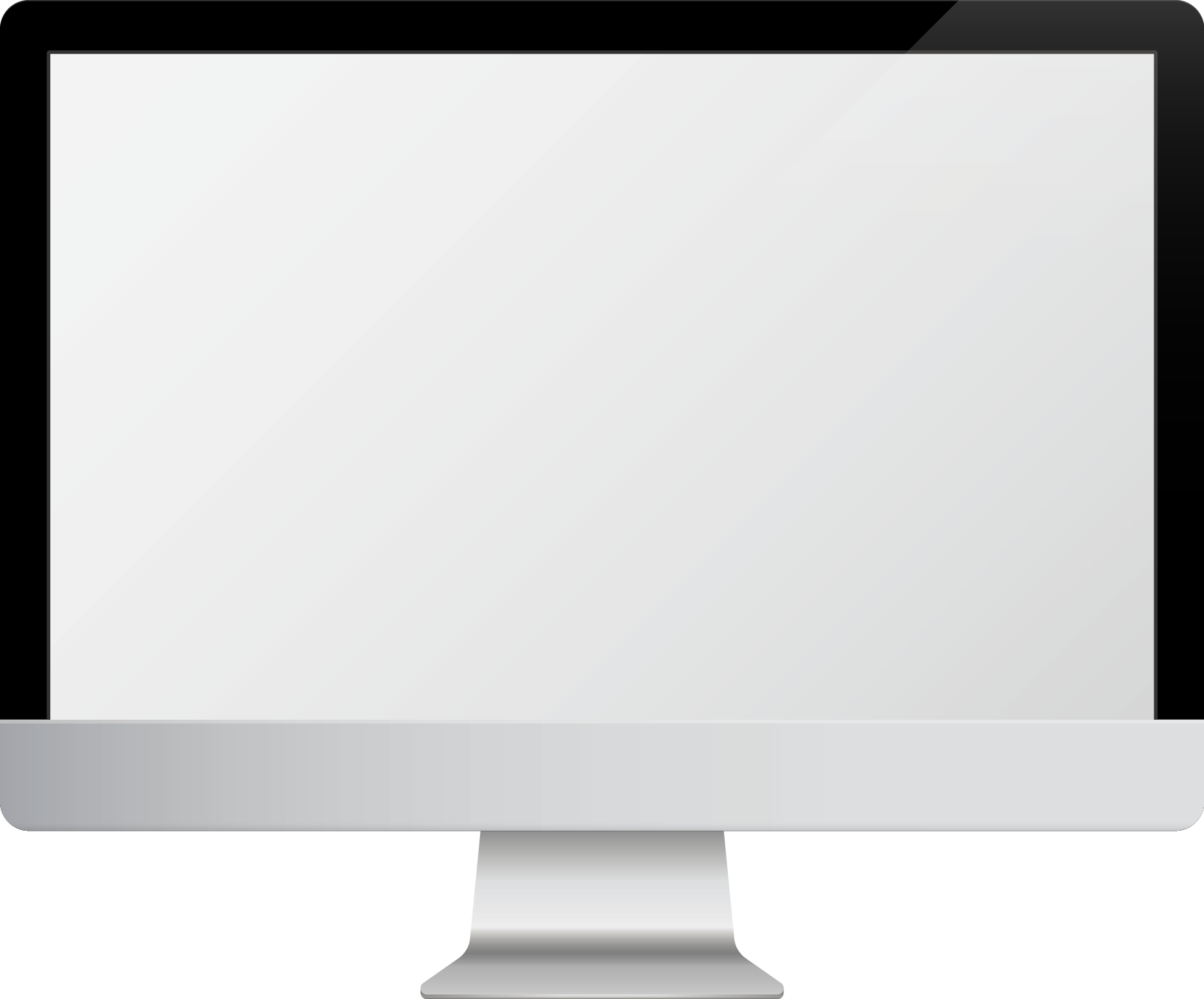 أضف عنــوان رئيسي
هذا النص هو مثال لنص يمكن أن يستبدل في نفس المساحة، لقد تم توليد هذا النص من مولد النص العربى. هذا النص هو مثال لنص يمكن أن يستبدل في نفس المساحة، هذا النص هو مثال لنص يمكن أن يستبدل في نفس المساحة، لقد تم توليد هذا النص من مولد النص العربى. هذا النص هو مثال لنص يمكن أن يستبدل في نفس المساحة،
موك آب
     احترافي
هذا النص هو مثال لنص يمكن أن يستبدل في نفس المساحة، لقد تم توليد هذا النص من مولد النص العربى. هذا النص هو مثال لنص يمكن أن يستبدل في نفس المساحة،
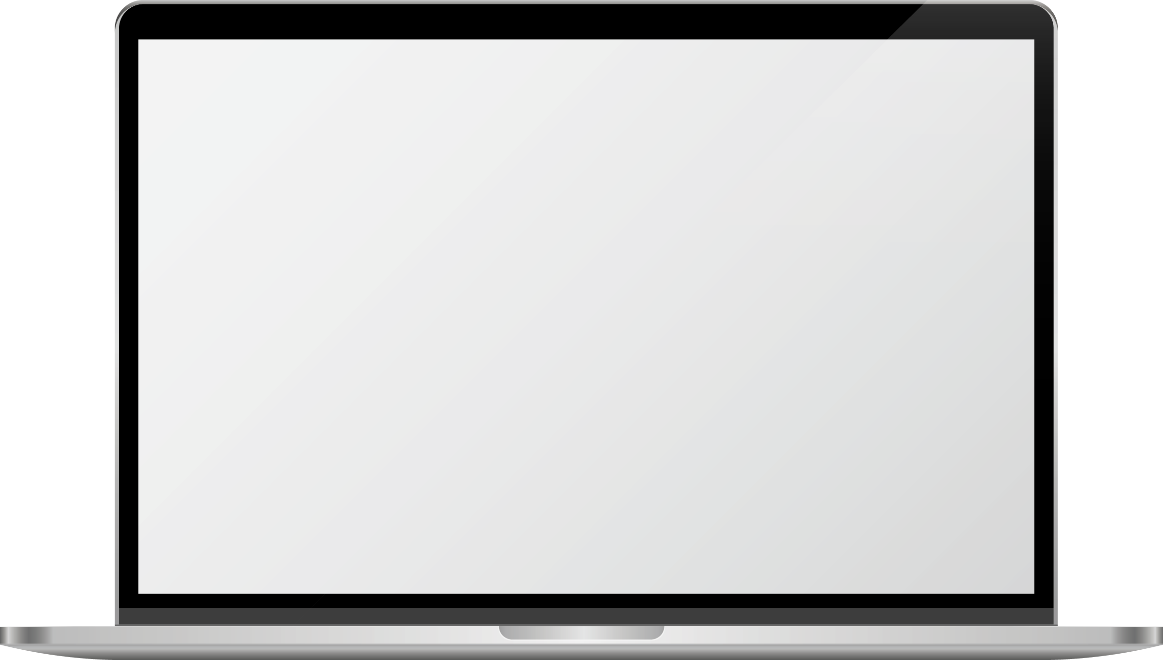 هذا النص هو مثال لنص يمكن أن يستبدل في نفس المساحة، لقد تم توليد هذا النص من مولد النص العربى. هذا النص هو مثال لنص يمكن أن يستبدل في نفس المساحة،
هذا النص هو مثال لنص يمكن أن يستبدل في نفس المساحة، لقد تم توليد هذا النص من مولد النص العربى. هذا النص هو مثال لنص يمكن أن يستبدل في نفس المساحة،
هذا النص هو مثال لنص يمكن أن يستبدل في نفس المساحة، لقد تم توليد هذا النص من مولد النص العربى. هذا النص هو مثال لنص يمكن أن يستبدل في نفس المساحة،
برنامج Spss
شكرا لكم
يمكن استبدال هذا النص بنص آخر